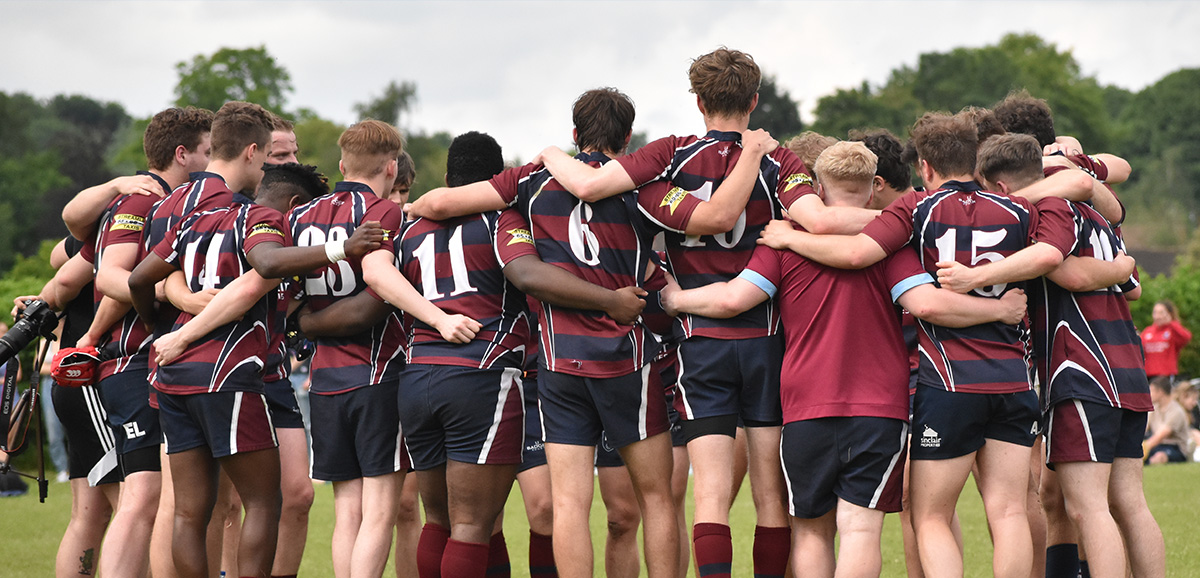 Performing under Pressure; on the Biology, Psychology and Sociology of stress in high-performance professions
VIII – Team-performance under stress
Completion between individuals vs completion between groups
Competition between individuals
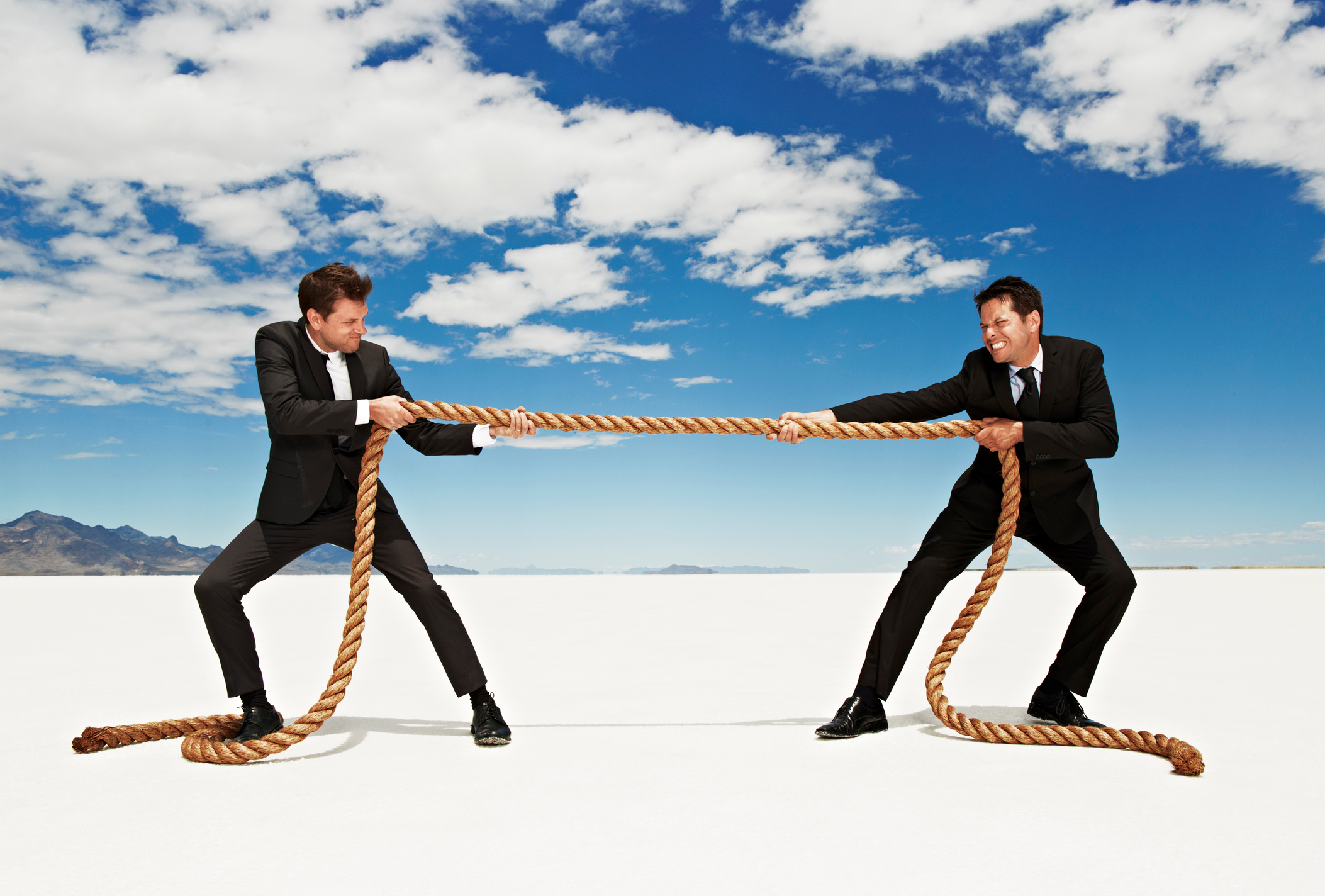 Internal struggle between individuals within the group

Struggle over excess to mates, recourses and position in the social hierarchy

In its core, egocentricity

Testosterone (its not aggression!!)
Testosterone & interpersonal  competition
Non-linearity

Testosterone & competition, rather than aggression

Low levels associated with lower position on the social hierarchy

Posturing
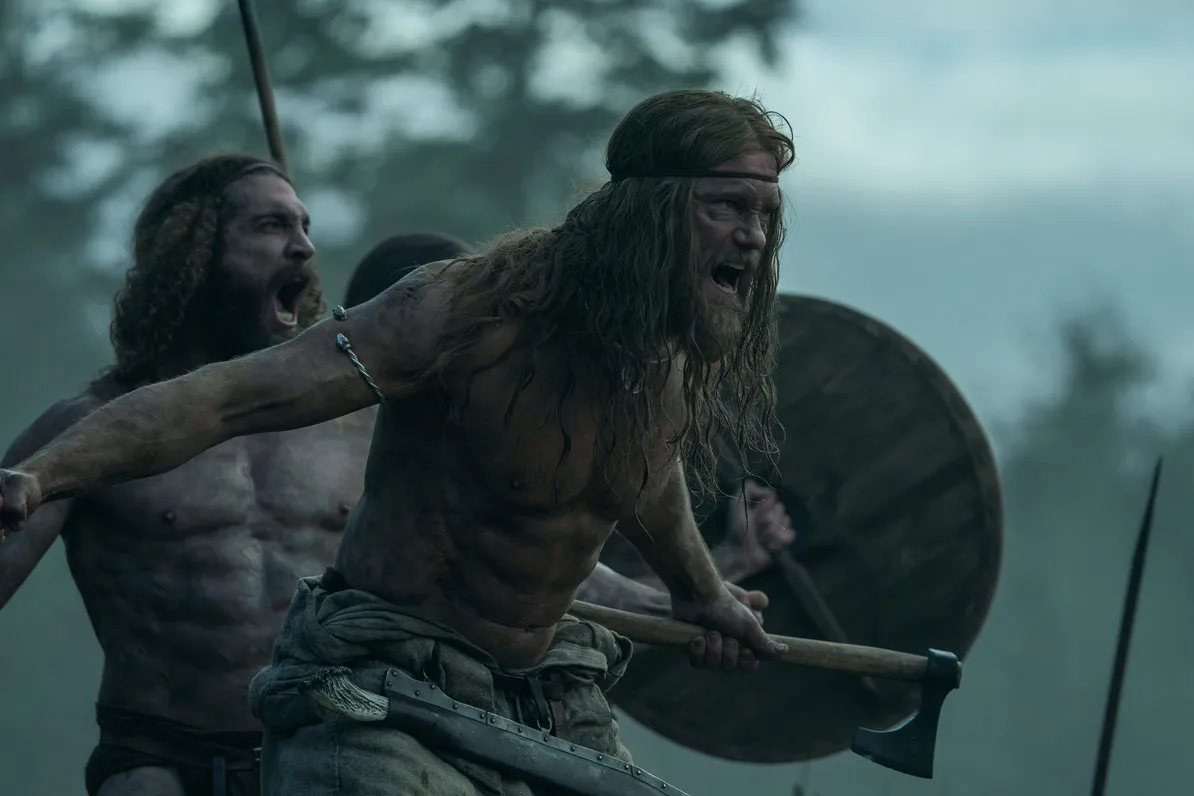 Crespi, B. J. (2016). Oxytocin, testosterone, and human social cognition. Biological Reviews, 91(2), 390–408. https://doi.org/10.1111/brv.12175
Boksem, M. A. S., Mehta, P. H., Van den Bergh, B., van Son, V., Trautmann, S. T., Roelofs, K., … Sanfey, A. G. (2013). Testosterone Inhibits Trust but Promotes Reciprocity. Psychological Science, 24(11), 2306–2314. https://doi.org/10.1177/0956797613495063
Edwards, D. A. (2006). Competition and testosterone. Hormones and Behavior, 50(5), 681–683. https://doi.org/10.1016/j.yhbeh.2006.09.005
Sapolsky, R., & Balt, S. (1996). Reductionism and variability in data: a meta-analysis. Perspectives in Biology and Medicine, 39(2).
Intra-group conflict as a backdrop for inter-group competition
Inter-group competition can, and often does, involve efforts to outdo one another in the extend to which victories are gained against otherwise anonymous members of targeted outgroups.
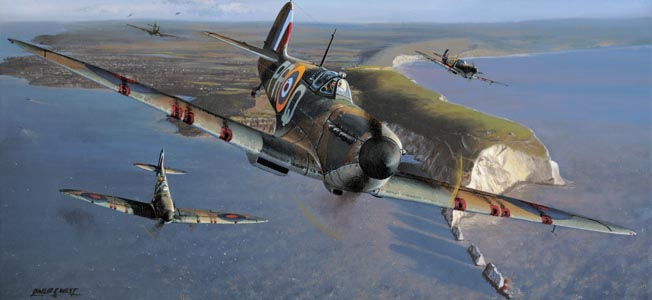 Intra-group competition
In-group coordination
Teamwork
Cooperation
Leadership
Group-identity
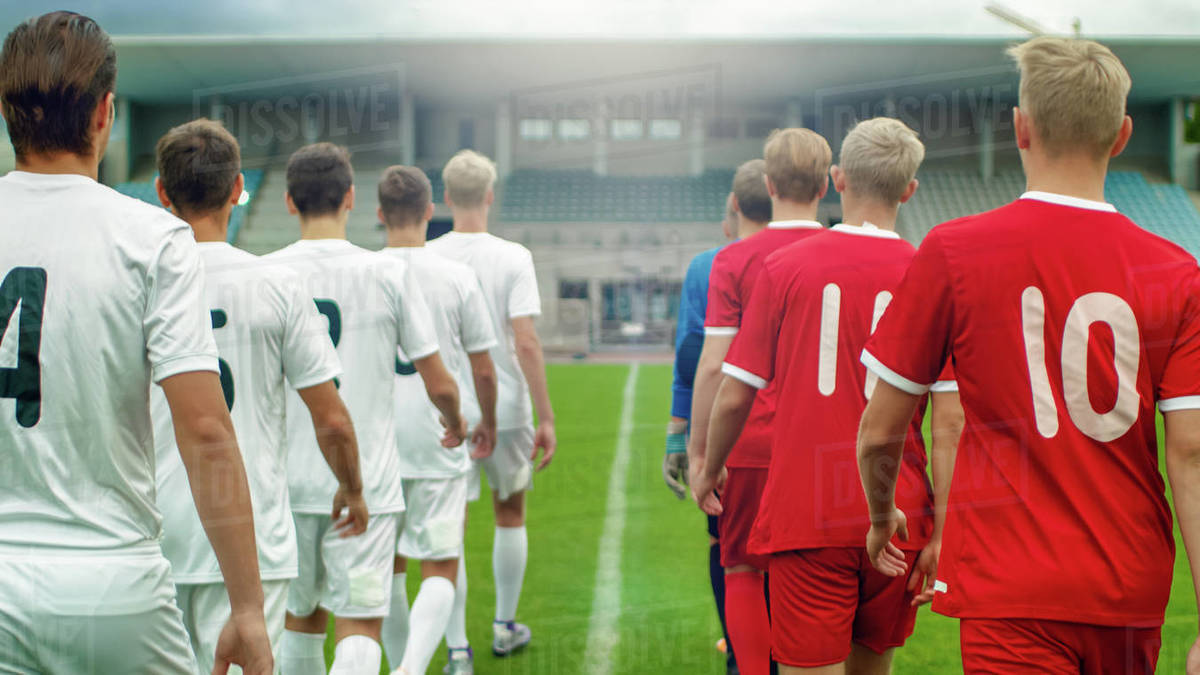 Costly signalling and the free rider problem
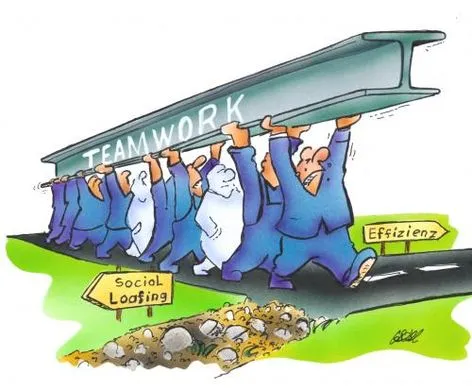 Humans are extremely vulnerable alone but united, we dominate almost any environment we enter.
Teamwork serves the group
But abstaining from cooperation, while reaping the benefits of the team effort serves the individual most
Groups need to control for free riding
Costly signalling
Hard to fake
Sosis, R., & Bressler, E. R. (2003). Signaling Theory of Religion. CrossCultural Research, 37(2), 211–239. https://doi.org/10.1177/1069397103251426
Dunbar, R., Barrett, L., & Lycett, J. (2007). Evolutionary Psychology.
Sun, S., Johanis, M., & Rychtář, J. (2020). Costly signalling theory and dishonest signalling. Theoretical Ecology, 13(1), 85–92. https://doi.org/10.1007/s12080-019-0429-0
Lying and deceit as an attempt to fake cooperation and health
Stigmatisation
Health cues: Infection, parasites, etc.
Social cues: willingness to invest in the collective

We are NOT naturally truthful!!!!
Ad hoc cost / benefit analysis
Levine, T. R. (2014). Truth-Default Theory (TDT): A Theory of Human Deception and Deception Detection. Journal of Language and Social Psychology, 33(4), 378–392. https://doi.org/10.1177/0261927X14535916
Verschuere, B., & Shalvi, S. (2014). The Truth Comes Naturally! Does It? Journal of Language and Social Psychology, 33(4), 417–423. https://doi.org/10.1177/0261927X14535394
McCornack, S. A., Morrison, K., Paik, J. E., Wisner, A. M., & Zhu, X. (2014). Information Manipulation Theory 2: A Propositional Theory of Deceptive Discourse Production. Journal of Language and Social Psychology, 33(4), 348–377. https://doi.org/10.1177/0261927X14534656
Leadership, the great undefinable !
A minimum of 66 different theories on leadership in the expert literature
Massive methodological issues in the field

The main problem
Philosophical reflection upon phenomenological observations of behaviour in search of universal tendencies 
Ethics?
Transformation?
Service?
Alvesson, M., & Kärreman, D. (2016). Intellectual Failure and Ideological Success in Organization Studies: The Case of Transformational Leadership. Journal of Management Inquiry, 25(2), 139–152. https://doi.org/10.1177/1056492615589974
Atwater, L. E., Mumford, M. D., Schriesheim, C. A., & Yammarino, F. J. (2014). Retraction of leadership articles: Causes and prevention. Leadership Quarterly, 25(6), 1174–1180. https://doi.org/10.1016/j.leaqua.2014.10.006
Leadership: an evolved behavioural solution to a specific problem
Coordinated action
Leadership can only exist, where there is a problem to be solved, i.e. a stressor. 
Leadership effectively modulates stress reactions

The range of human crises, which require communal action, is so large, that it is not feasible that one behavioural action can produce effective leadership in all cases.
Observable behavioural and physiological changes in followers 
Context related behavioural and physiological changes in leaders
Leadership as an evolutionary tool
A means for coordinating action amongst individuals. For people this is extremely important for survival

Leadership occurs in all human, and some non-human cultures.
Follow the first to move
Follow the dominant male
Follow context related competence
King, A. J., Johnson, D. D. P., & Van Vugt, M. (2009). The Origins and Evolution of Leadership. Current Biology, 19(19), R911–R916. https://doi.org/10.1016/j.cub.2009.07.027
Three levels of analysis
The leader

The followers

Context
Slides 12-16 are based on ongoing research at the Czech University of Defence. For any further information, contact me directly.
The leader
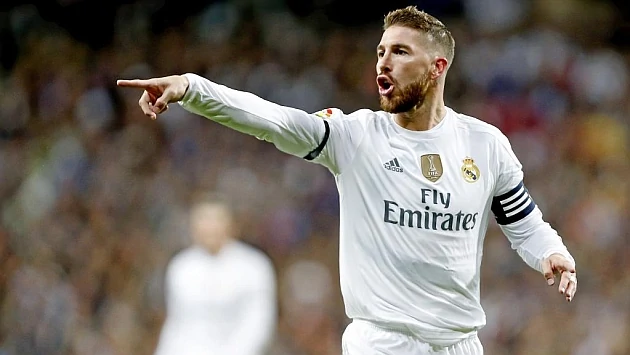 Perceived relevant competences
Perceived ressillience (if stress is an issue)
Perceived value to followers
Care
Reputation
Position in the hyrarchy
Endorsment by higher authority
Convention
Previous experience
The followers
Can be more or less anyone, but must be willing to, temporarily, suspend their individual initiative, in favour of that of the leader.
Downregulation of critical faculties
Partially passive coping mechanisms
A perceived benefit of doing so for the follower, which cannot be achieved as easily in other ways.
Context
Culture
Meaningful symbols, behaviours and competences may be meaningless within other cultural contexts.

Immediate context
What is the immediate issue that is being addressed. 

Perceived risk
What are risk-levels involved in the activity at hand and how do followers perceive the behaviour of the leader in response to them.
The main attributes of leadership
Competence

Resilience

Leadership techniques